Heat Transfer and Heat Exchangers
Jacob Wheeler, Nic Thomas, Matthew Wyble, Nicole Zhang
Heat Transfer Introduction and Theory
Heat transfer is the movement of energy between two locations
Heat transfer can occur through 3 main mechanisms:
Conduction
Convection
Radiation
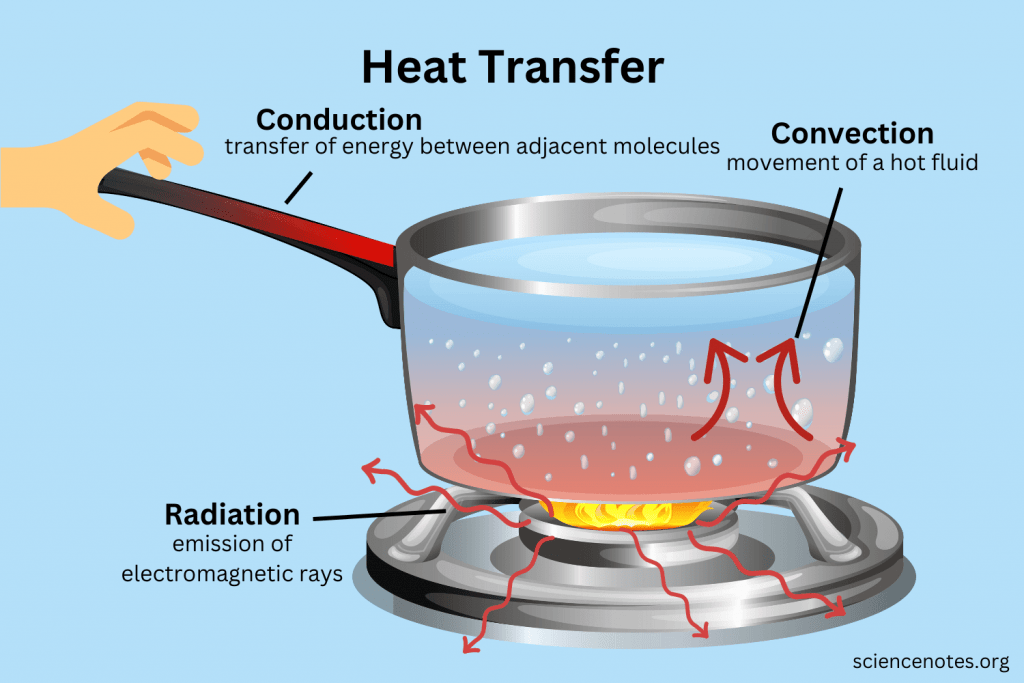 [Speaker Notes: Sources: https://sciencenotes.org/heat-transfer-conduction-convection-radiation/ and https://www.britannica.com/science/heat-transfer]
Heat Transfer Theory
The driving force of heat transfer is a temperature gradient
The thermodynamically favorable direction of heat transfer is from a high temperature to a low temperature
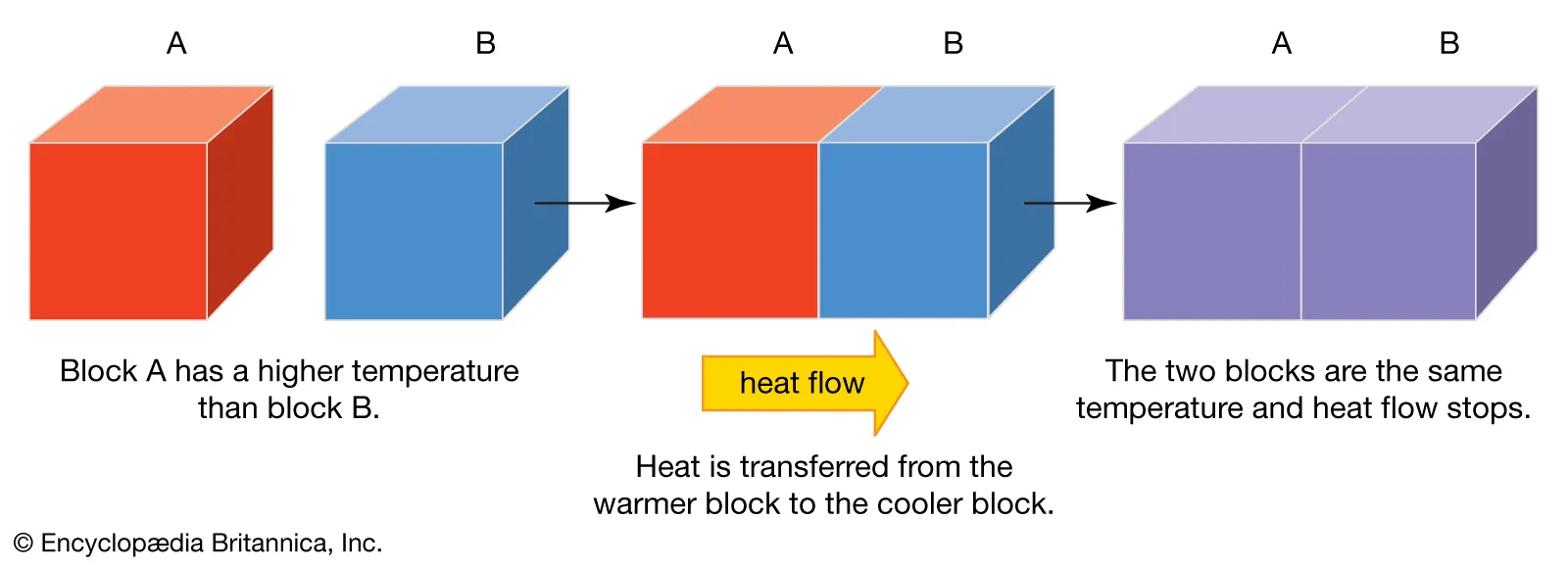 [Speaker Notes: Sources: https://www.britannica.com/science/heat-transfer]
Heat Transfer Theory
Heat transfer has many important governing equations
Fourier’s Law of Heat Conduction:

General Heat Equation:
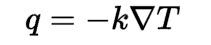 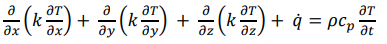 [Speaker Notes: Sources: https://faculty.utrgv.edu/constantine.tarawneh/Heat%20Transfer/HeatTransferBooklet.pdf]
Heat Transfer Applications
Heat transfer applies to many everyday things:
Cooking
Heating homes
In chemical engineering the principles of heat transfer are commonly utilized to design heat exchangers
Heat exchangers can be utilized in many applications of chemical engineering
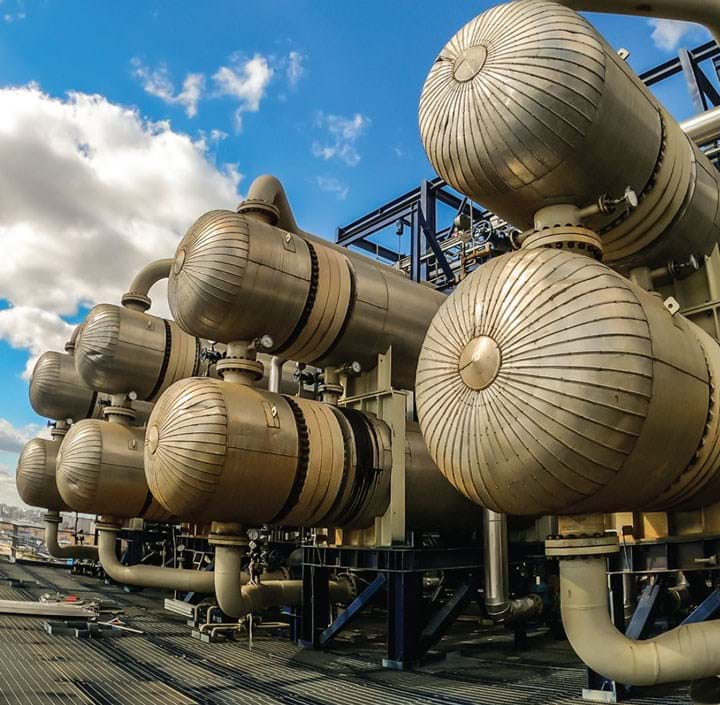 [Speaker Notes: Sources: https://www.thechemicalengineer.com/features/rules-of-thumb-heat-exchanger-selection/]
Heat Exchanger Introduction
Heat exchangers are designed to transfer heat from one fluid (gas/liquid) to another
Have a fundamental role in maintaining desired temperatures and to enhance heat recovery
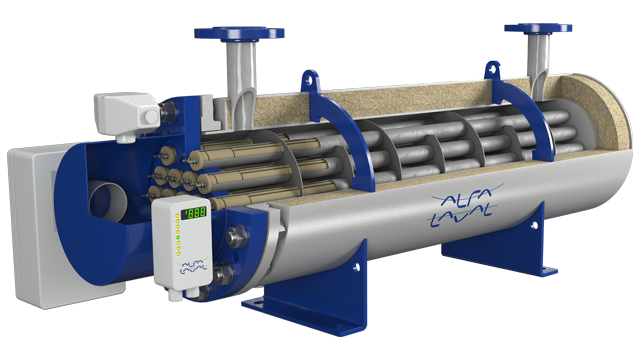 Improving energy efficiency leads to environmental sustainability
Examples:
HVAC
Power generation
Manufacturing
Heat Exchanger Theory
Co-Current Flow
Counter-Current Flow
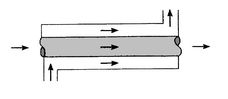 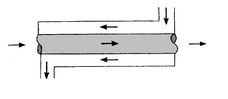 Co-current flow used when there is a modest temperature difference
When maximizing heat transfer efficiency, counter-current is used
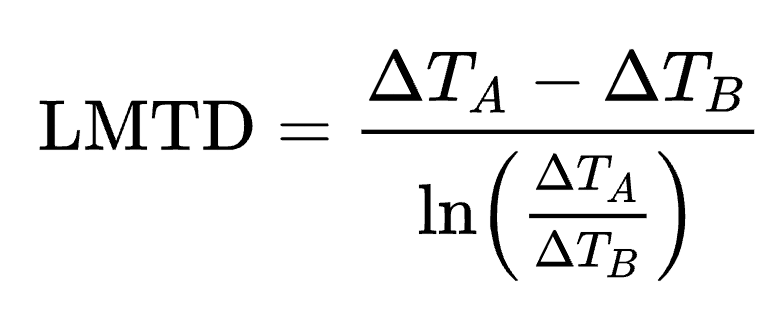 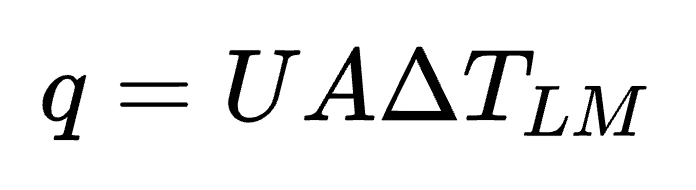 Main Heat Transfer Rate Equation
Logarithmic Mean Equation
Heat Exchanger Types
Single-pass vs multipass
Parallel vs crossflow
Plate
Concentric tubes
Shell-and-tube
Compact
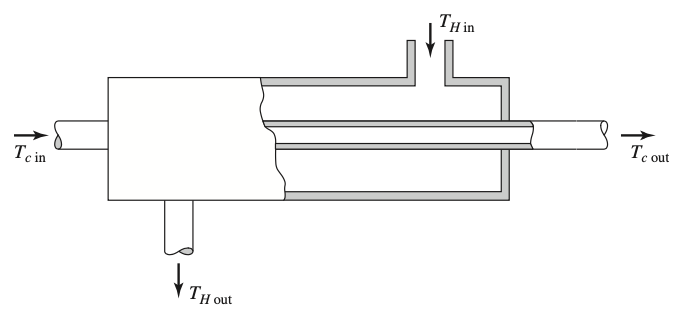 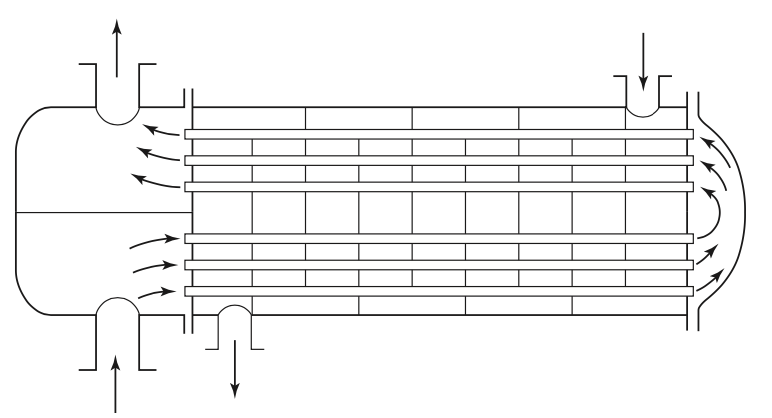 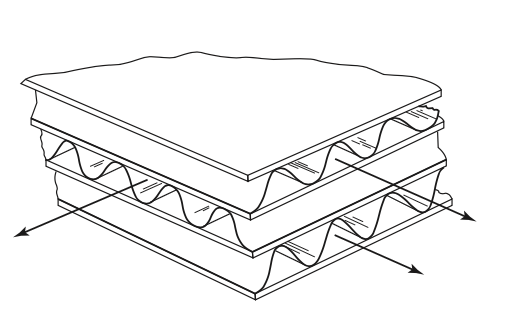 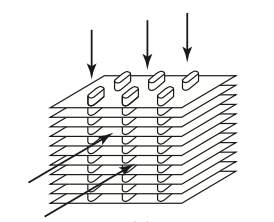 Heat Exchanger Applications
Applicable industries:
Chemical
Food
Oil and gas
Pharmaceutical
Many more!
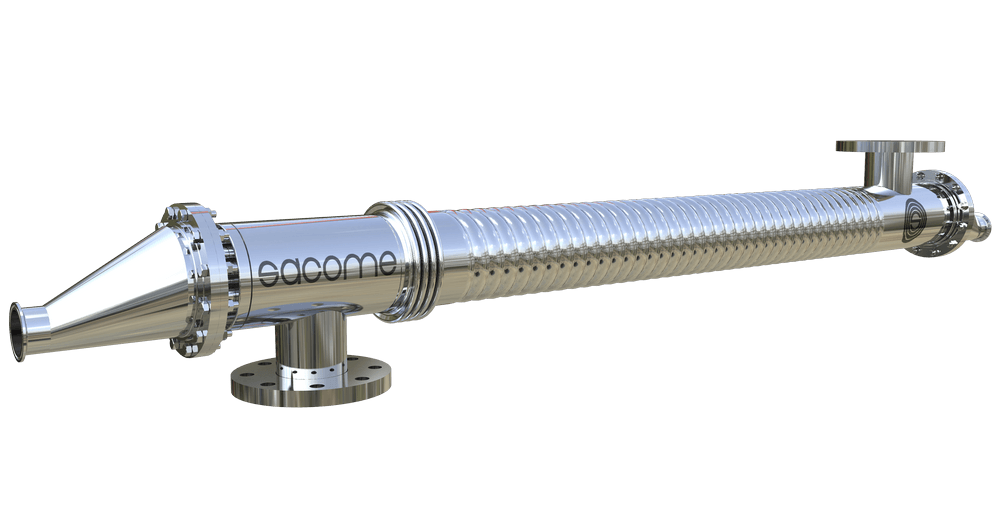 [Speaker Notes: https://www.sacome.com/en/pharmaceutical-multitube-heat-exchanger/]
Heat Exchanger Applications
Industrial Sugar Production
Juice Clarification
Shell-and-tube
Plate

Syrup Cooling
Double pipe
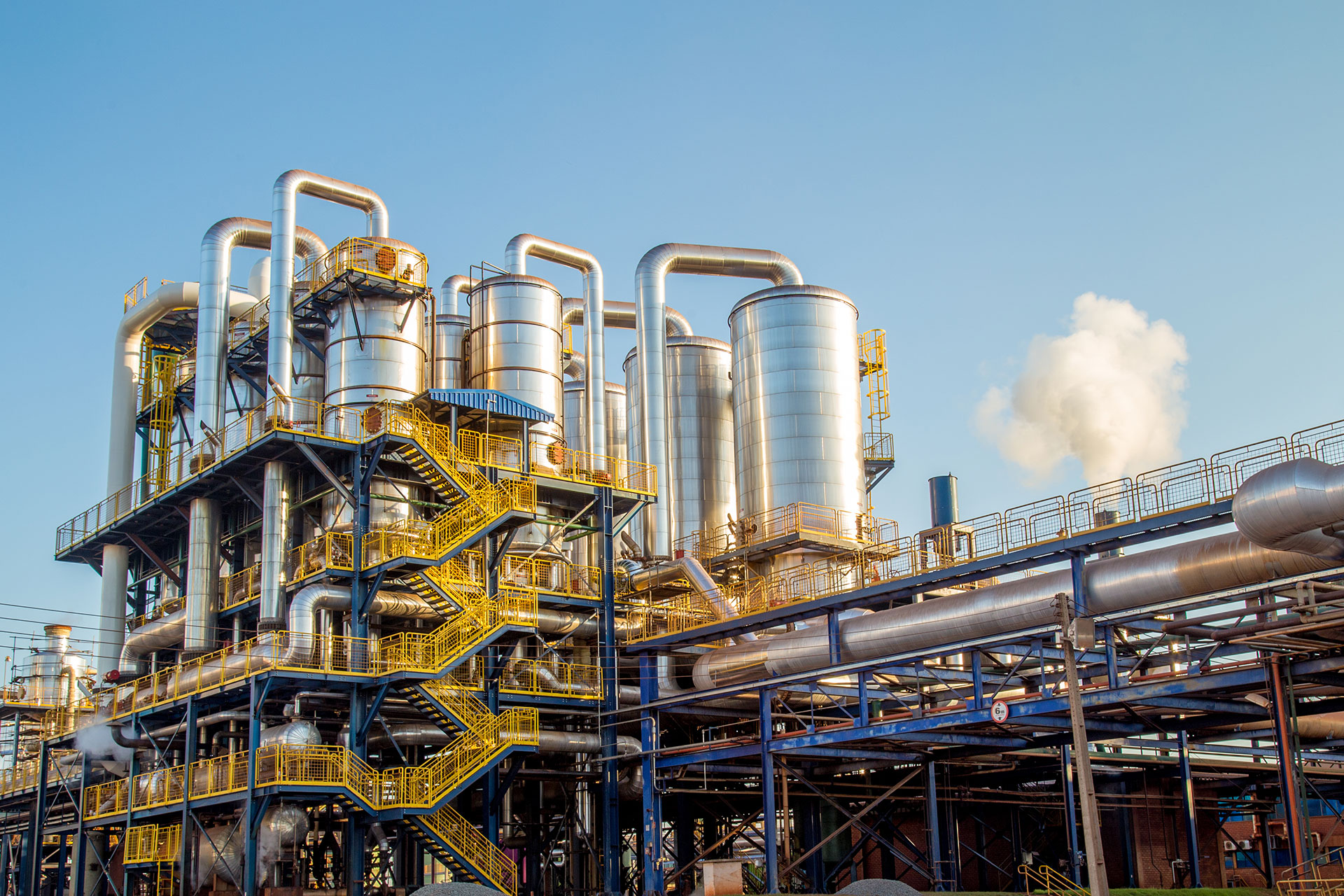 [Speaker Notes: https://www.grecianmagnesite.com/Sugar-Refining]
Heat Exchangers in Aspen Example
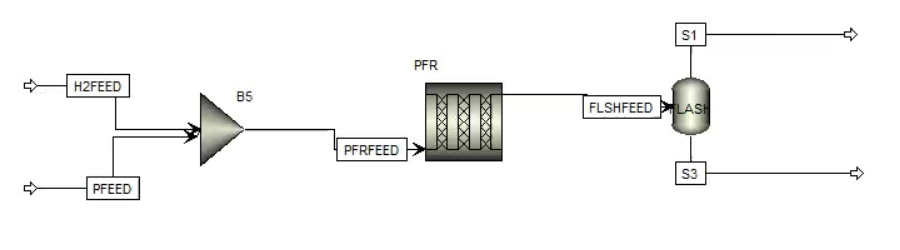 Inserting Heat Exchangers in Aspen
Right-click on Stream
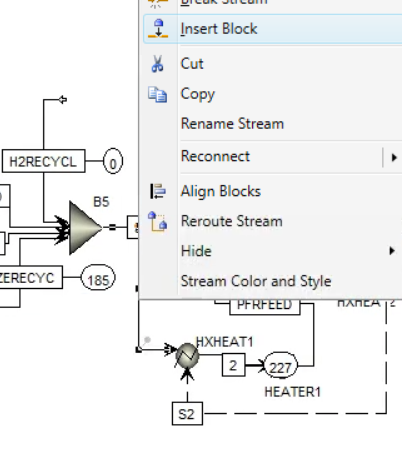 Model Palette
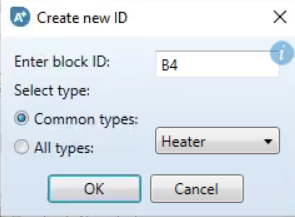 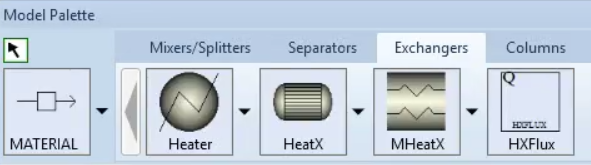 Heat Exchangers Specifications
Specifications
Utility Selection
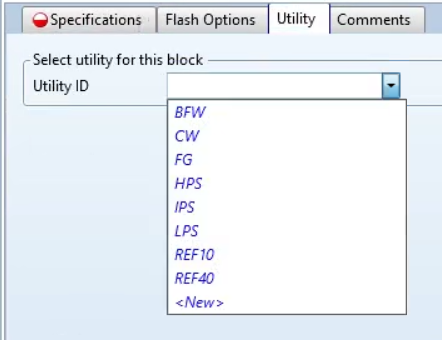 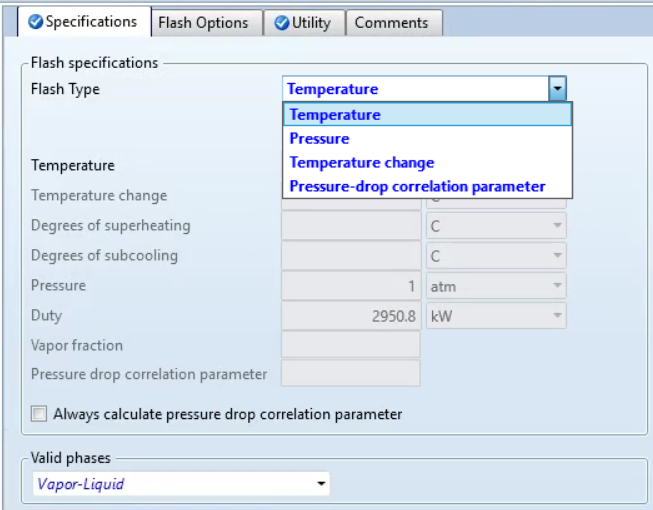 Addition of Heat Exchangers and Heaters/Coolers in Aspen
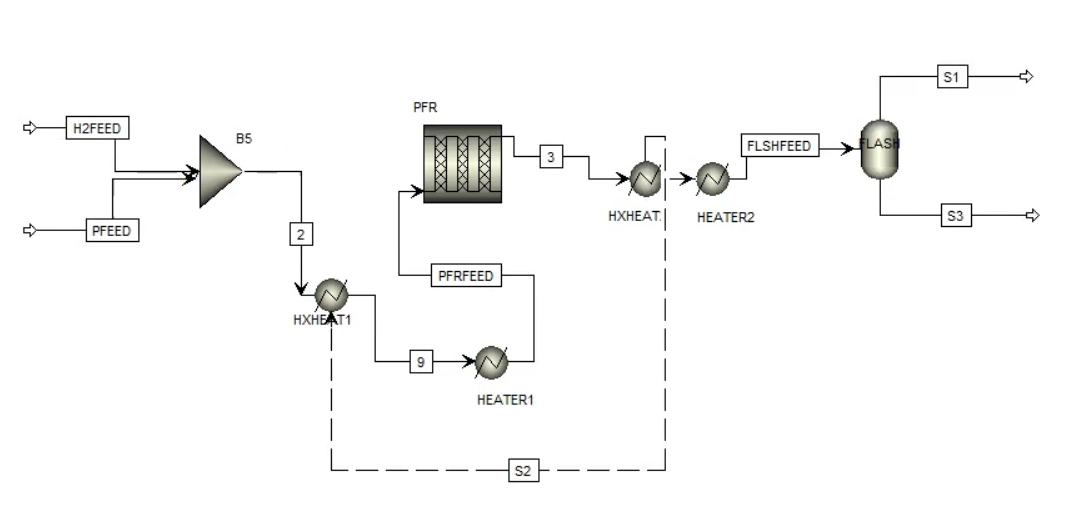 One Heater + One Cooler = One HX
Heat Stream
References
Edreis Edreis and A. Petrov (2020). Types of heat exchangers in industry, their advantages and disadvantages, and the study of their parameters. IOP Conf. Ser.: Mater. Sci. Eng. 963 012027
Shell-and-tube heat exchangers. Alfa Laval. (n.d.). https://www.alfalaval.us/products/heat-transfer/tubular-heat-exchangers/shell-and-tube-heat-exchangers/ 
Plate Heat Exchangers for Sugar. HFM (n.d.) https://www.hofmann-heatexchanger.com/solutions/plate-heat-exchanger-for-sugar
MIT. (n.d.). 18.5 Heat Exchangers. 18.5 heat exchangers. https://web.mit.edu/16.unified/www/FALL/thermodynamics/notes/node131.html 
Helmenstine, A. (2023, January 18). Heat transfer - conduction, convection, radiation. Science Notes and Projects. https://sciencenotes.org/heat-transfer-conduction-convection-radiation/ 
Encyclopædia Britannica, inc. (2024, February 2). Heat transfer. Encyclopædia Britannica. https://www.britannica.com/science/heat-transfer 
IChemE. (n.d.). Rules of thumb: Heat exchanger selection. The Chemical Engineer. https://www.thechemicalengineer.com/features/rules-of-thumb-heat-exchanger-selection/